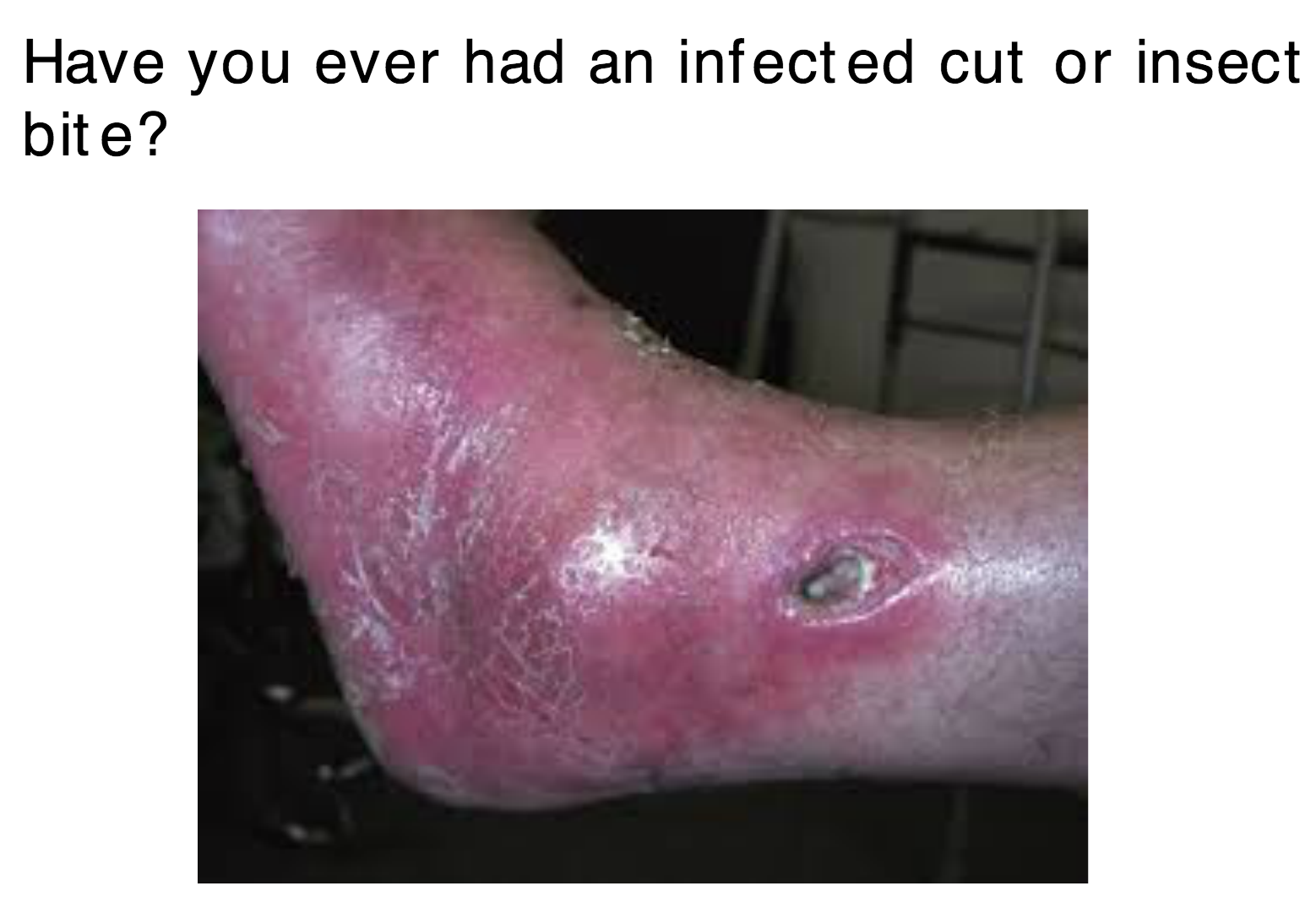 Inflammatory Responses
Describe the stages of an inflammatory response
Describe the role of histamine in an inflammatory response
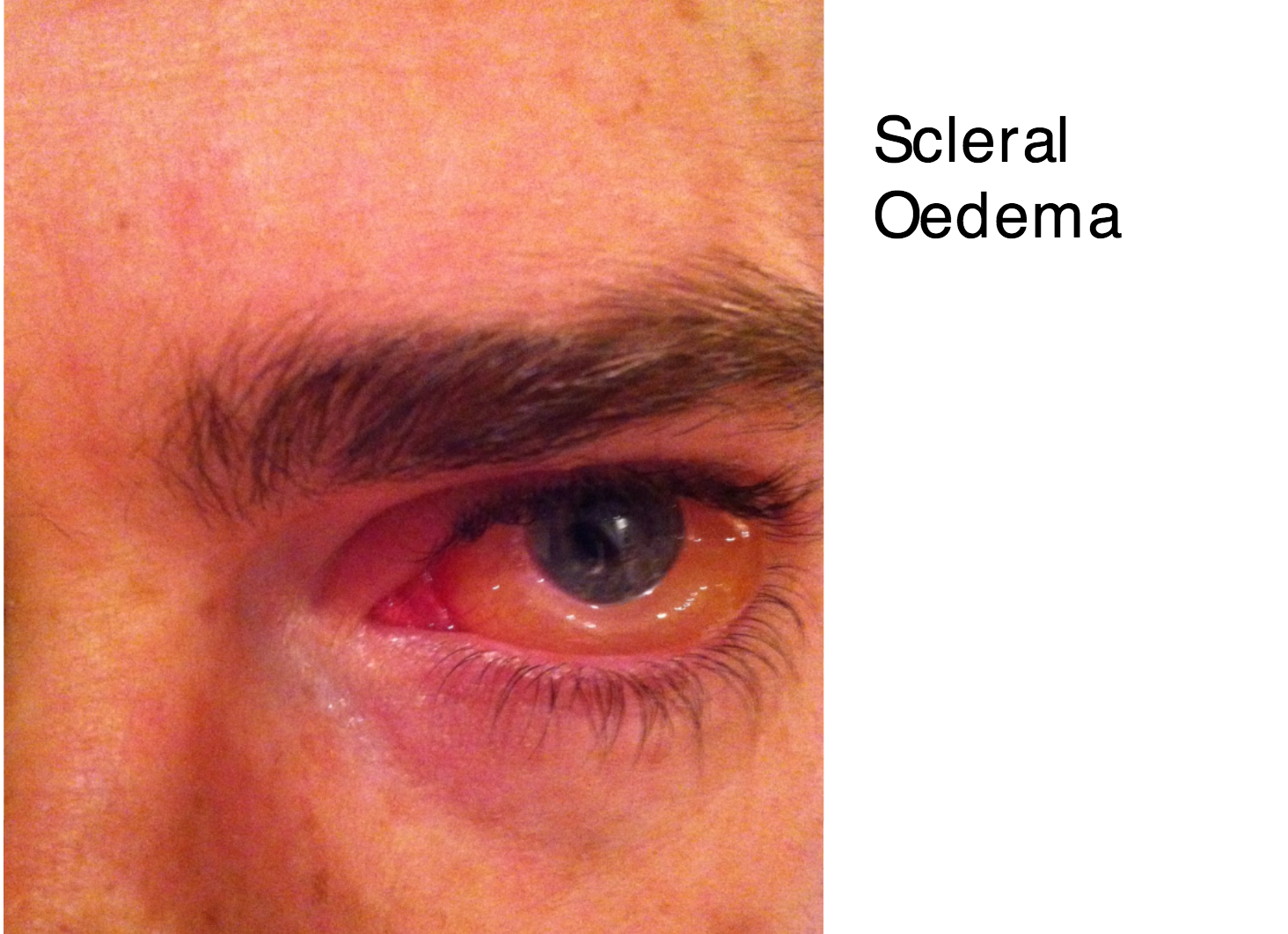 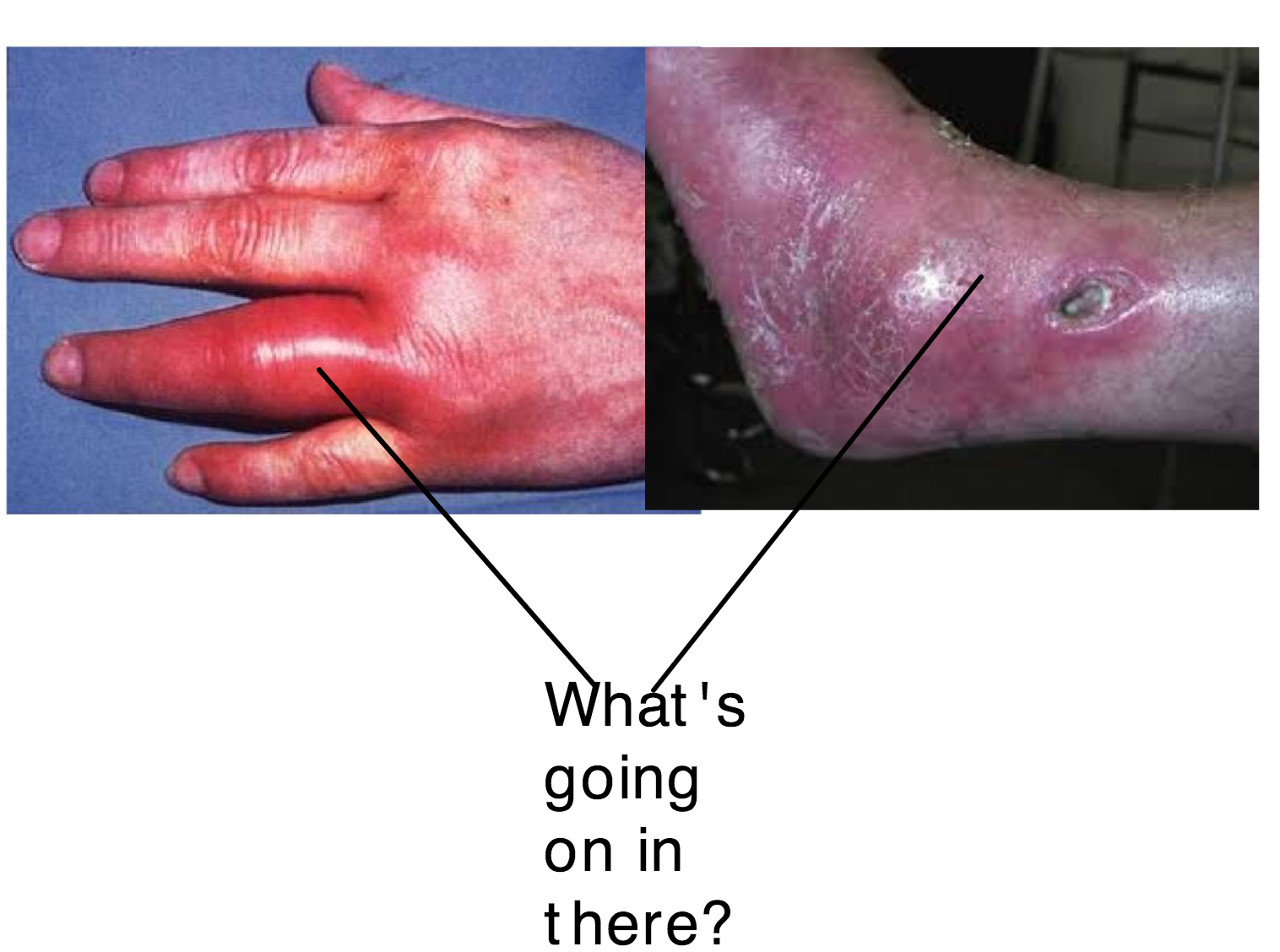 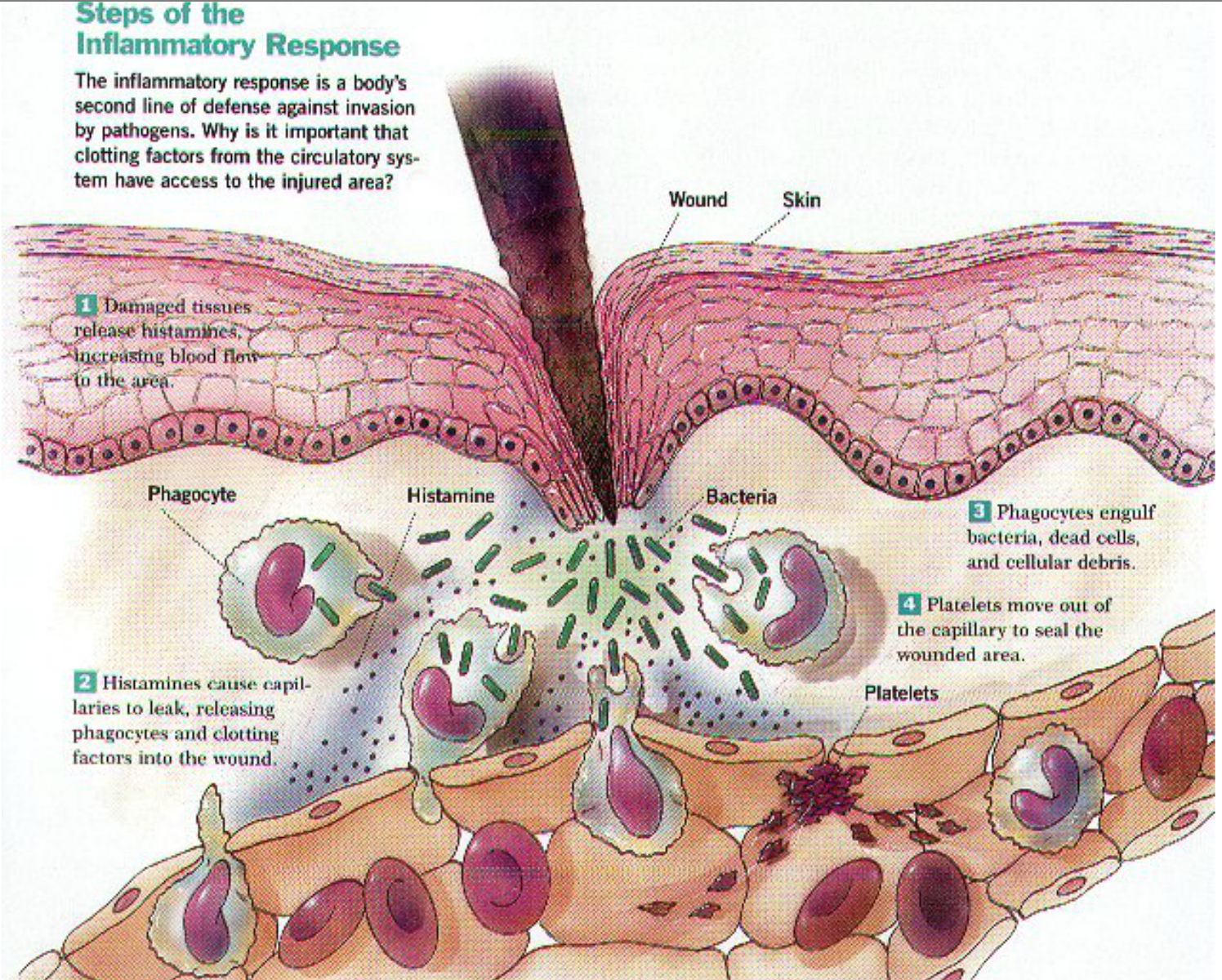 Histamine causes allergic symptoms
Hybridoma Cells and Monoclonal Antibodies
Define antibodies has being specific
Describe how monoclonal antibodies are produced
Discuss uses of monoclonal antibodies
Antibodies are ‘specific’. What does this mean?
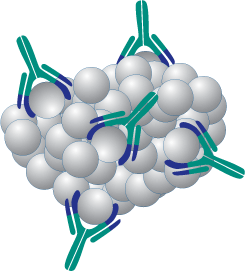 Large numbers of antibodies can be manufactured. 
They are produced by a clone of cells and are highly specific. Why kind of cell?
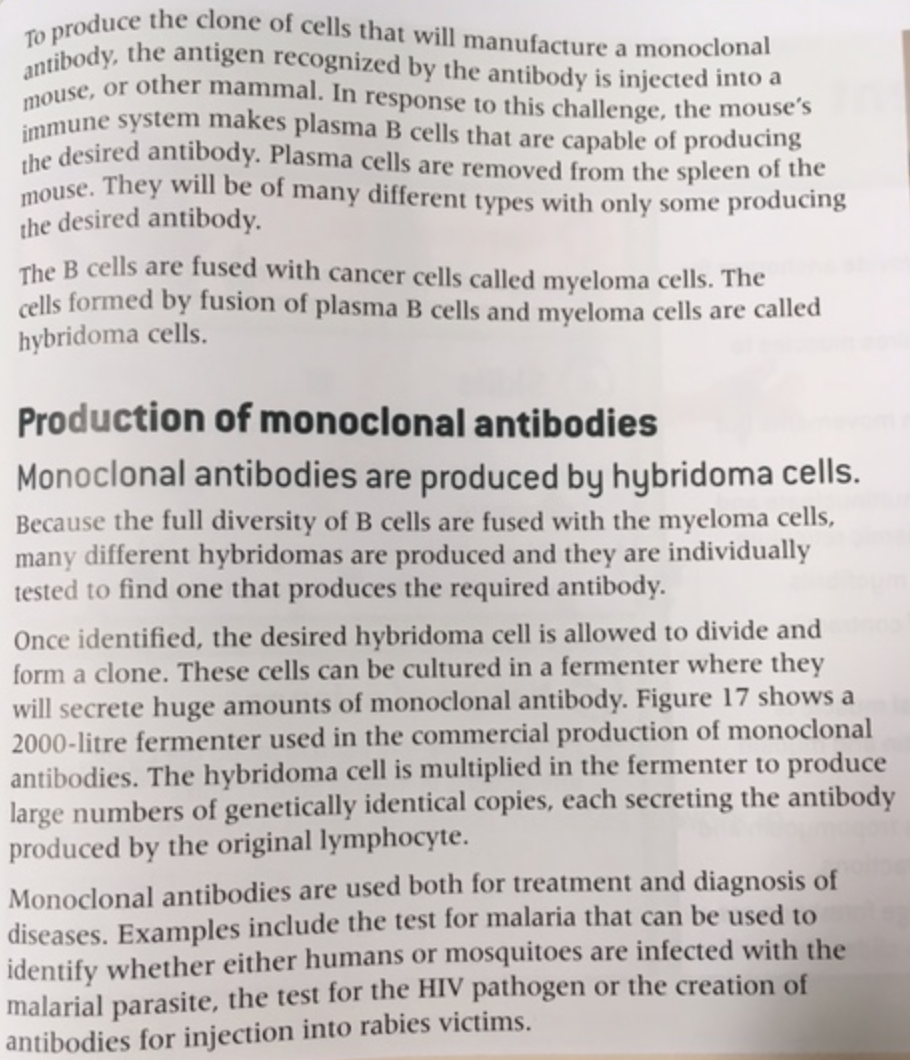 Show in a series 
of diagrams
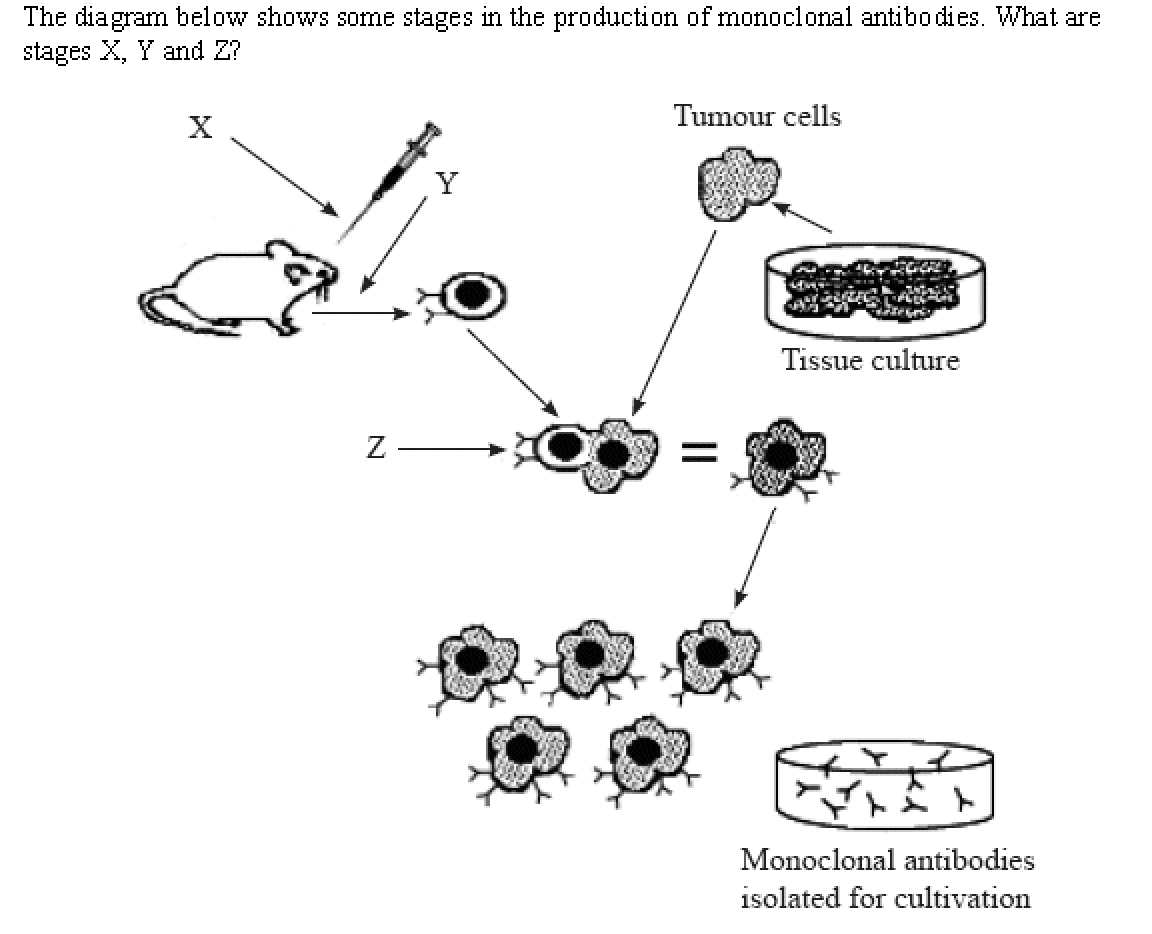 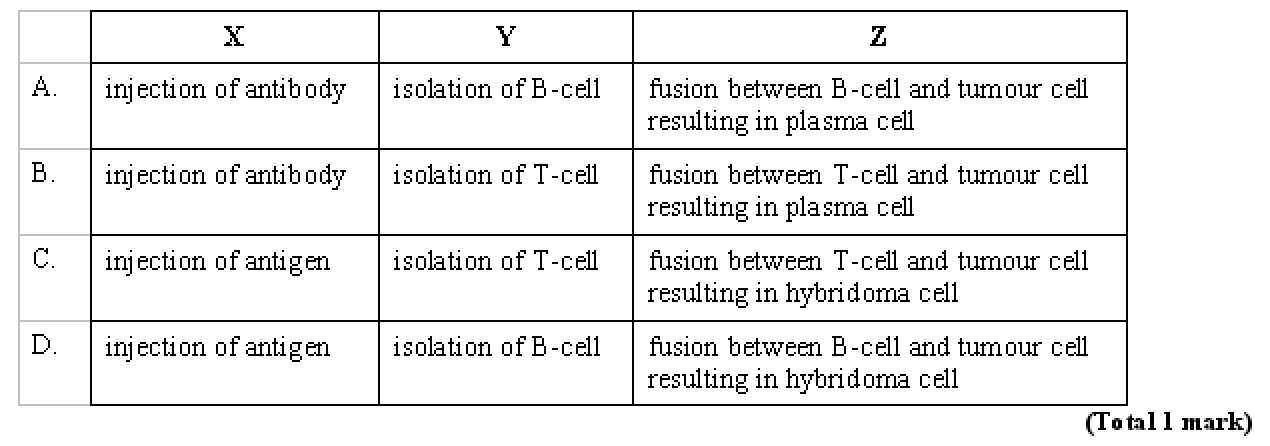 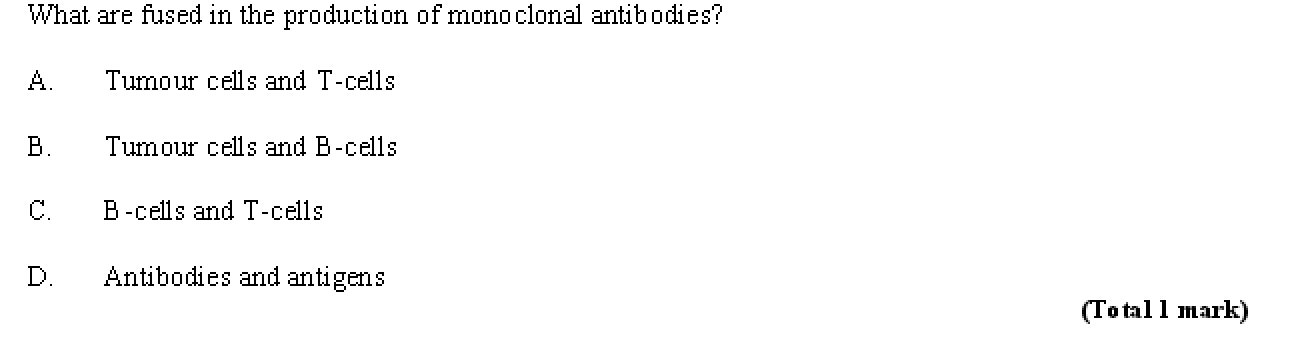 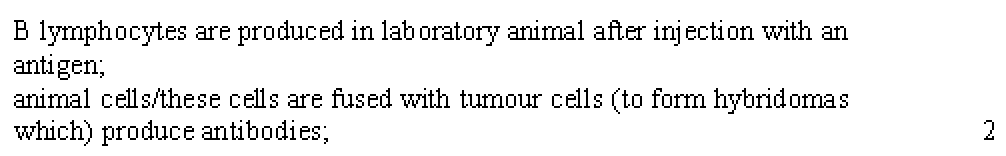 Pregnancy testing kit
Complete ‘Activity’ on page 475